特定健診の対象年齢の加入者の皆さま
（別添２：閲覧用ファイルをオンライン資格確認等システムに格納しない保険者用）
マイナポータル上で健診結果などを閲覧できるようになります
令和３年10月（予定）から、マイナポータル上で特定健診（※１）や事業主健診等（※２）の結果の閲覧が可能になります。

　（※１）生活習慣病の予防・改善のため、保険者が 40～74歳の方を対象に実施する健診
　（※２）特定健診の検査項目の結果が事業主等から保険者に提供された場合に閲覧可
服薬履歴
健康診断結果
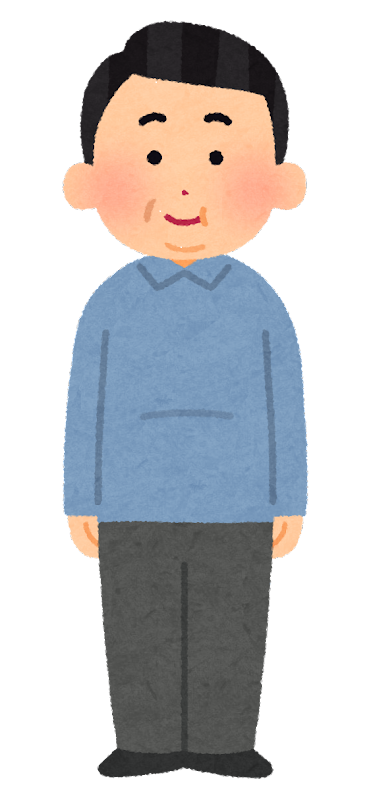 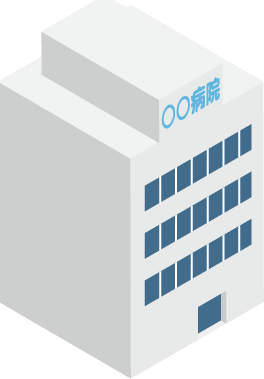 マイナポータル
政府が運営するオンラインサービス。
　　自分専用のサイトから、行政手続の検索やオンライン申請がワンストップでできたり、行政機関からのお知らせを受け取れたりします。
この仕組みを用いて、令和２年度以降に受診していただいた健診の結果を閲覧できるよう、下記のスケジュールでデータを登録する予定です。
・妊産婦等、特定健診の除外対象者の場合
登録対象外
となる場合
・特定健診の実施年度途中に加入、脱退等により異動した者の場合　等
令和２年度（令和２年４月１日～令和３年３月31日）健診実施分登録予定時期
（例）登録完了済/令和３年11月１日までに登録完了予定
令和３年度以降（令和３年４月１日以降）健診実施分登録予定時期
（例）健診受診年度の翌年度の○月○日までに登録完了予定
【お問い合わせ先】
○○○○（保険者名）　TEL：XXX-XXX-XXXX